STRATEGIC ENGAGEMENT PLAN TEMPLATE
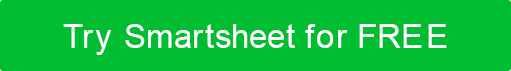